ΒΙΒΛΙΟΠΑΡΟΥΣΙΑΣΗ ΚΑΛΛΙΠΟΣ+13-15 Σεπτεμβρίου 2022
ΘΕΜΑΤΙΚΗ ΕΝΟΤΗΤΑ 5
ΔΙΚΑΙΟ ΚΑΙ ΚΟΙΝΩΝΙΚΕΣ ΕΠΙΣΤΗΜΕΣ
 
ΚΟΙΝΩΝΙΟΛΟΓΙΚΕΣ ΘΕΩΡΙΕΣ ΣΕ ΜΕΤΑΒΑΣΗ ΣΤΟΝ 21ο ΑΙΩΝΑ
Ναγόπουλος, Ν., Καθηγητής, Πανεπιστήμιο  Αιγαίου
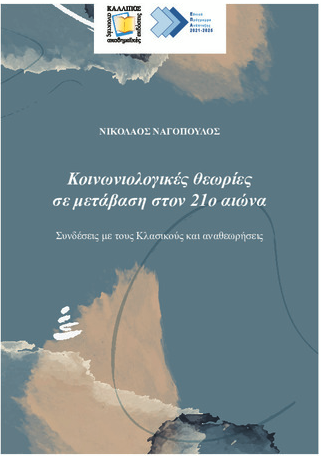 Παρουσίαση  μπροσούρας
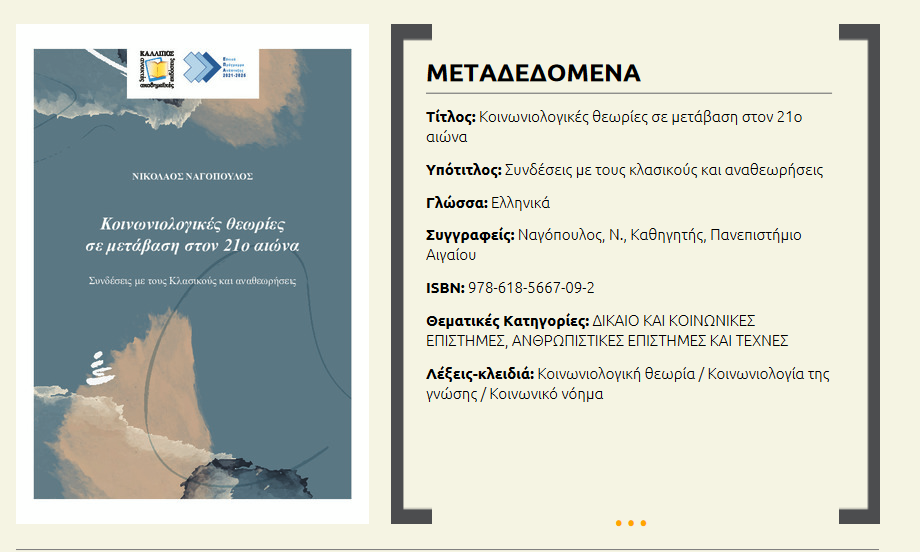 ΚΟΙΝΩΝΙΟΛΟΓΙΚΕΣ
ΘΕΩΡΙΕΣ ΣΕ ΜΕΤΑΒΑΣΗ
ΣΤΟΝ 21ο ΑΙΩΝΑ
Νίκος Ναγόπουλος
Περίληψη
 Το βιβλίο πραγματεύεται το περιεχόμενο σύγχρονων κοινωνιολογικών θεωριών και συγκεκριμένα θεωριών και ερευνητικών πορισμάτων που προέκυψαν κατά τη μετάβαση στον 21ο αιώνα, σε μια περίοδο που διαφαίνεται να είναι η απαρχή μιας αυξανόμενης πολυπλοκότητας των κοινωνικώνπροβλημάτων. Είναι, επίσης, μια περίοδος κατά την οποία η κοινωνιολογική θεωρία αντιμετωπίζει τις προκλήσεις μιας πολυσχιδούς πραγματικότητας με νέα εξηγητικά και ερμηνευτικά εργαλεία, διατηρώντας αφενός τη σύνδεση με τους κλασικούς, επιχειρώντας αφετέρου να κατανοήσει και να παρέμβει επιστημονικά σε κοινωνικά περιβάλλοντα διαφοροποιημένα από αυτά που αντιστοιχούσαν στον ιστορικό χρόνο ανάπτυξης των κλασικών κοινωνιολογικών θεωριών. Συγκεκριμένα, οι περισσότερες από τις νέες κοινωνιολογικές θεωρίες αμφισβητούν, όπως αναλύεται στο βιβλίο, τον κοινωνιολογικό μονισμό, και εκτείνονται σε πολυπαραδειγματικές κοινωνιολογικές αναφορές, και, επιπλέον, αναπτύσσουν συγκριτικά θεωρητικά μοντέλα βασισμένα κυρίως στην ιστορικότητα και διαφορετικότητα των πολιτισμικών προτύπων. Αφετηρία των θεωριών αυτών, καθώς και της υπερέκτασής τους στο μεταμοντέρνο, είναι η βεμπεριανή παράδοση και η υποκειμενικά εννοούμενη απόδοση κοινωνικού νοήματος, όπως και η άνοδος και η  σημαντικότητα της ερμηνευτικής διόδου σε γλωσσικές - συμβολικές νοηματοδοτημένες πράξεις και προθετικότητες κοινωνικών δρώντων σύμφωνα με σχέδια δράσης που έχουν οι ίδιοι εκπονήσει. Η αφετηρία αυτή οδήγησε στην πορεία σε ασυνέχειες και ρήξεις με την κλασική ανάγνωση του αντικειμενικού κόσμου, καθώς και στην ανάπτυξη της Νέας Ιστορικής Κοινωνιολογίας, της Κοινωνικής Φαινομενολογίας, όπως και σε νέες εκδοχές του Κοινωνικού Κονστρουκτιβισμού και της Κοινωνιολογίας της Γνώσης. Γενικότερα, οι προσεγγίσεις αυτές επισημαίνουν ιδιαίτερα την ιστορική μεταβλητότητα των συμβολικών κοινωνικών δομών, ασκώντας κριτική στον δομολειτουργισμό. Τέλος, στο βιβλίο διερευνώνται οι δυνατότητες «συνομιλίας» των κοινωνιολογικών ρευμάτων με τις γνωσιακές επιστήμες καιτην Κοινωνιοβιολογία.
Στοιχεία Βιβλίου
Τίτλος: Κοινωνιολογικές θεωρίες σε μετάβαση στον 21ο αιώνα
Υπότιτλος: Συνδέσεις με τους κλασικούς και αναθεωρήσεις
Γλώσσα: Ελληνικά
Συγγραφείς: Ναγόπουλος, Ν., Καθηγητής, Πανεπιστήμιο Αιγαίου
ISBN: 978-618-5667-09-2
Θεματικές Κατηγορίες: ΔΙΚΑΙΟ ΚΑΙ ΚΟΙΝΩΝΙΚΕΣ ΕΠΙΣΤΗΜΕΣ, 
ΑΝΘΡΩΠΙΣΤΙΚΕΣ ΕΠΙΣΤΗΜΕΣ ΚΑΙ ΤΕΧΝΕΣ
Λέξεις-κλειδιά: Κοινωνιολογική θεωρία / Κοινωνιολογία της γνώσης / Κοινωνικό νόημα
O Νίκος Ναγόπουλος ολοκλήρωσε τις σπουδές του στην Κοινωνιολογία και την Κοινωνιογλωσσολογία  στο Πανεπιστήμιο της Χαϊδελβέργης. Σήμερα, διδάσκει ως  Καθηγητής στο  Τμήμα Κοινωνιολογίας του Πανεπιστημίου Αιγαίου με επιστημονικό αντικείμενο «Κοινωνιολογία της γνώσης». Κατά την περίοδο 2014-15 δίδαξε «Νέες προσεγγίσεις στην Κοινωνιολογία της γνώσης» στο Πανεπιστήμιο της Βιέννης (Ινστιτούτο Κοινωνιολογίας), και απασχολήθηκε ως ερευνητής στο «Αρχείο Lazarsfeld των Κοινωνικών Επιστημών». Το 2018 υπήρξε επισκέπτης Καθηγητής στο Πανεπιστήμιο της Βηθλεέμ της Παλαιστίνης. Είναι διευθυντής του  ΜΠΣ  «Έρευνα στην τοπική κοινωνική ανάπτυξη και συνοχή», στο Τμήμα Κοινωνιολογίας του Πανεπιστημίου Αιγαίου. Διδάσκει, επίσης, στο ΜΠΣ «Ευρωπαϊκές κοινωνίες, Ευρωπαϊκή Ολοκλήρωση», στο ίδιο Τμήμα. Μεταξύ των άλλων έχει αποκτήσει πιστοποιημένες γνώσεις από το Ελληνικό Κέντρο Διαπολιτισμικής Ψυχιατρικής & Περίθαλψης και συμμετείχε σε κοινωνικές έρευνες για τις συνθήκες διαβίωσης και τη σχέση με την αγορά εργασίας  ευπαθών και μη ευνοημένων πληθυσμιακών ομάδων. Εργάστηκε ως ανεξάρτητος ακαδημαϊκός εμπειρογνώμονας στα Υπουργεία Εργασίας Ελλάδας και Κύπρου, στον τομέα σχεδιασμού και εφαρμογής της κοινωνικοεπιστημονικής γνώσης και έρευνας στην άσκηση κοινωνικής πολιτικής και απασχόλησης.
Συγγραφική Ομάδα
Διδακτική αξία/χρήση του βιβλίου
Συναφή μαθήματα/Τμήματα
ΣΥΓΧΡΟΝΗ ΚΟΙΝΩΝΙΟΛΟΓΙΚΗ ΘΕΩΡΙΑ, Προπτυχιακό, Τμήμα Κοινωνιολογίας.	 
ΚΟΙΝΩΝΙΟΛΟΓΙΑ ΤΗΣ ΓΝΩΣΗΣ, Προπτυχιακό, Τμήματα Κοινωνιολογίας.	 
Συναφή βιβλία που ήδη χρησιμοποιούνται
ΚΟΙΝΩΝΙΟΛΟΓΙΚΗ ΘΕΩΡΙΑ (ISBN 9786185036119)
ΣΥΓΧΡΟΝΗ ΚΟΙΝΩΝΙΟΛΟΓΙΚΗ ΘΕΩΡΙΑ (ISBN 9789602187722)
Αναμενόμενη χρήση του παρόντος συγγράμματος
Σε προπτυχιακό και μεταπτυχιακό επίπεδο στον χώρο των Κοινωνικών Επιστημών
Αναλυτική παρουσίαση περιεχομένου
Κοινό στο οποίο απευθύνεται
Κάλυψη επιστημονικών αναγκών σε προπτυχιακό και μεταπτυχιακό επίπεδο θεματικών πεδίων που άπτονται της κοινωνιολογικής θεωρίας, της ιστορικής κοινωνιολογίας  και της κοινωνιολογίας της γνώσης, με έμφαση σε βασικούς όρους και έννοιες όπως «κοινωνικές πράξεις, κοινωνική διαφοροποίηση, συνείδηση, αξίες, γνώση, ορθολογισμός».
Αναλυτική παρουσίαση περιεχομένου
Μαθησιακοί στόχοι:
Το βιβλίο στοχεύει στην ανάδειξη του περιεχομένου σύγχρονων κοινωνιολογικών θεωριών, και συγκεκριμένα θεωριών και ερευνητικών πορισμάτων που προέκυψαν κατά τη μετάβαση στον 21ο αιώνα σε μια περίοδο που διαφαίνεται να είναι η απαρχή μιας αυξανόμενης πολυπλοκότητας των κοινωνικών προβλημάτων. Είναι επίσης μια περίοδος κατά την οποία η κοινωνιολογική θεωρία αντιμετωπίζει τις προκλήσεις μιας πολυσχιδούς πραγματικότητας με νέα εξηγητικά και ερμηνευτικά εργαλεία, διατηρώντας αφενός τη σύνδεση με τους κλασικούς, επιχειρώντας αφετέρου να κατανοήσει και να παρέμβει επιστημονικά σε κοινωνικά περιβάλλοντα διαφοροποιημένα από αυτά που αντιστοιχούσαν στον ιστορικό χρόνο ανάπτυξης των κλασικών κοινωνιολογικών θεωριών. Συγκεκριμένα, μέσα από την μελέτη του βιβλίου οι φοιτητές/-τριες έρχονται σε θεωρητική επαφή με νέες κοινωνιολογικές θεωρίες που αμφισβητούν τον κοινωνιολογικό μονισμό και εκτείνονται σε πολυπαραδειγματικές κοινωνιολογικές αναφορές, ενώ αναπτύσσουν συγκριτικά θεωρητικά μοντέλα βασισμένα κυρίως στην ιστορικότητα και διαφορετικότητα των πολιτισμικών προτύπων. Αφετηρία των θεωριών αυτών, καθώς και της υπερέκτασής τους στο μεταμοντέρνο, είναι η βεμπεριανή παράδοση και η υποκειμενικά εννοούμενη απόδοση κοινωνικού νοήματος, καθώς και η άνοδος και η σημαντικότητα της ερμηνευτικής διόδου σε γλωσσικές - συμβολικές νοηματοδοτημένες πράξεις και προθετικότητες κοινωνικών δρώντων σύμφωνα με σχέδια δράσης που έχουν οι ίδιοι εκπονήσει. Η αφετηρία αυτή οδήγησε στην πορεία σε ασυνέχειες και ρήξεις με την κλασική ανάγνωση του αντικειμενικού κόσμου, καθώς και στην ανάπτυξη της Νέας Ιστορικής Κοινωνιολογίας, της Κοινωνικής Φαινομενολογίας, καθώς και σε νέες εκδοχές του Κοινωνικού Κονστρουκτιβισμού και της Κοινωνιολογίας της Γνώσης. Γενικότερα οι προσεγγίσεις αυτές επισημαίνουν ιδιαίτερα την ιστορική μεταβλητότητα των συμβολικών κοινωνικών δομών ασκώντας κριτική στον δομολειτουργισμό. Τέλος στο βιβλίο διερευνώνται οι δυνατότητες «συνομιλίας» των κοινωνιολογικών ρευμάτων με τις γνωσιακές επιστήμες και την Κοινωνιοβιολογία.
Αναλυτική παρουσίαση περιεχομένου
Δομή- Κεφάλαια

Πρόλογος	 
Εισαγωγή	 
Βιβλιογραφία/Αναφορές	 
Κεφάλαιο 1: Η αναθεώρηση της κοινωνιολογικής θεωρίας, πέρα από τον κοινωνιολογικό μονισμό.  Η κοινωνική δομή ως καθοδηγητική της δράσης στην κλασική κοινωνιολογική παράδοση και η άνοδος της ερμηνευτικότητας
Αναλυτική παρουσίαση περιεχομένου
Δομή- Κεφάλαια

Κεφάλαιο 2: Συνδέσεις και αποσυνδέσεις με την κλασική κοινωνιολογία. Χειραφέτηση, οριοθετήσεις και ανατροπές. Επίγονες αναζητήσεις και αναθεωρήσεις ως προς την επιδραστικότητα των αξιών και των πολιτισμικών προτύπων
Κεφάλαιο 3: Κοινωνιολογική θεωρία και ορθολογικότητα. Οι ηθικές συνέπειες θεσμοθετημένων κριτηρίων. Οι ανεκπλήρωτοι στόχοι της νεωτερικότητας και οι αξιακές όψεις της ορθολογικότητας 
Κεφάλαιο 4: Πολιτισμικές-ιστορικές όψεις υπό κοινωνιολογική ανάλυση. Αντιθεμελιακές τάσεις, πολυπαραδειγματική Κοινωνιολογία και συγκριτικά θεωρητικά μοντέλα
Αναλυτική παρουσίαση περιεχομένου
Δομή- Κεφάλαια

 Κεφάλαιο 5: Η βεμπεριανή παράδοση στο προσκήνιο της όψιμης νεωτερικότητας. Η κοινωνιολογία ως επιστήμη της πραγματικότητας ενός θρυμματισμένου κόσμου, συνδυασμού νοημάτων και πολλαπλών νεωτερικοτήτων
Κεφάλαιο 6: Διασυνδεσιμότητα και θεωρίες πολυπλοκότητας
Κεφάλαιο 7: Αναγωγιστικές θεωρίες και ενοποιητικά εξηγητικά μοντέλα. Κοινωνιοβιολογία, Γνωσιακές Επιστήμες και Επιστήμες του νου. Πώς γεφυρώνονται οι σχέσεις με την Κοινωνιολογία
Αναλυτική παρουσίαση περιεχομένου
Δομή- Κεφάλαια

Κεφάλαιο 8: Ο νεοθεσμισμός και η κοινωνιολογία των οργανώσεων
Κεφάλαιο 9: Ο νεοουμανισμός στην κοινωνιολογία: Διεθνικές ταυτότητες, συλλογική μνήμη και διαπολιτισμική κουλτούρα
Αναλυτική παρουσίαση περιεχομένου
Δομή- Κεφάλαια

Κεφάλαιο 10: Κοινωνιολογία και μεταμοντέρνα κατάσταση. Η ρευστή νεωτερικότητα.
Επίλογος
Αναφορές/Βιβλιογραφία